КИЖЕВАТОВ Андрей Митрофанович
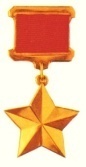 Родился 7(20) июля 1907 года, в селе Селикса, ныне село Кижеватово Пензенской области. 
	Погиб в июле 1941 года в  Брестской крепости. Лейтенант. В 1941 году возглавлял героическую оборону Тереспольских ворот Брестской крепости, был дважды ранен и погиб в бою. Погибла и вся семья Кижеватова. После освобождения Бреста от захватчиков в руинах зданий крепости в районе Тереспольских ворот находили останки последних безвестных героев, их оружие. На стене одного из казематов, где сражались пограничники 9-й заставы, была обнаружена надпись: 'Я умираю, но не сдаюсь! Прощай, Родина! 20.VII.41 г.'. 
	Постановлением Совета Министров Союза ССР заставе присвоено имя Андрея Кижеватова. Указом Президиума Верховного Совета СССР от 6 мая 1965 года А. М. Кижеватову присвоено звание Героя Советского Союза посмертно.
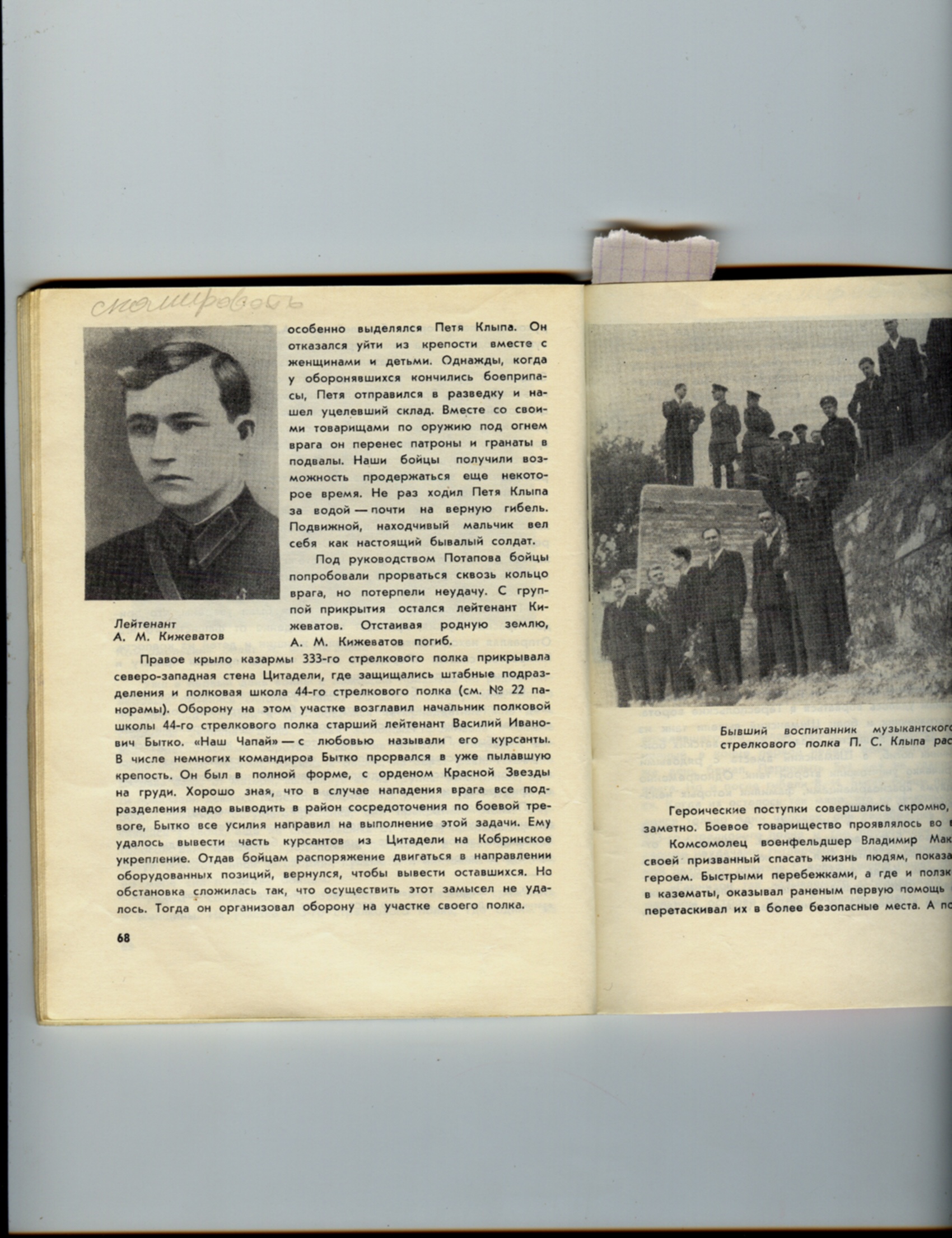 1